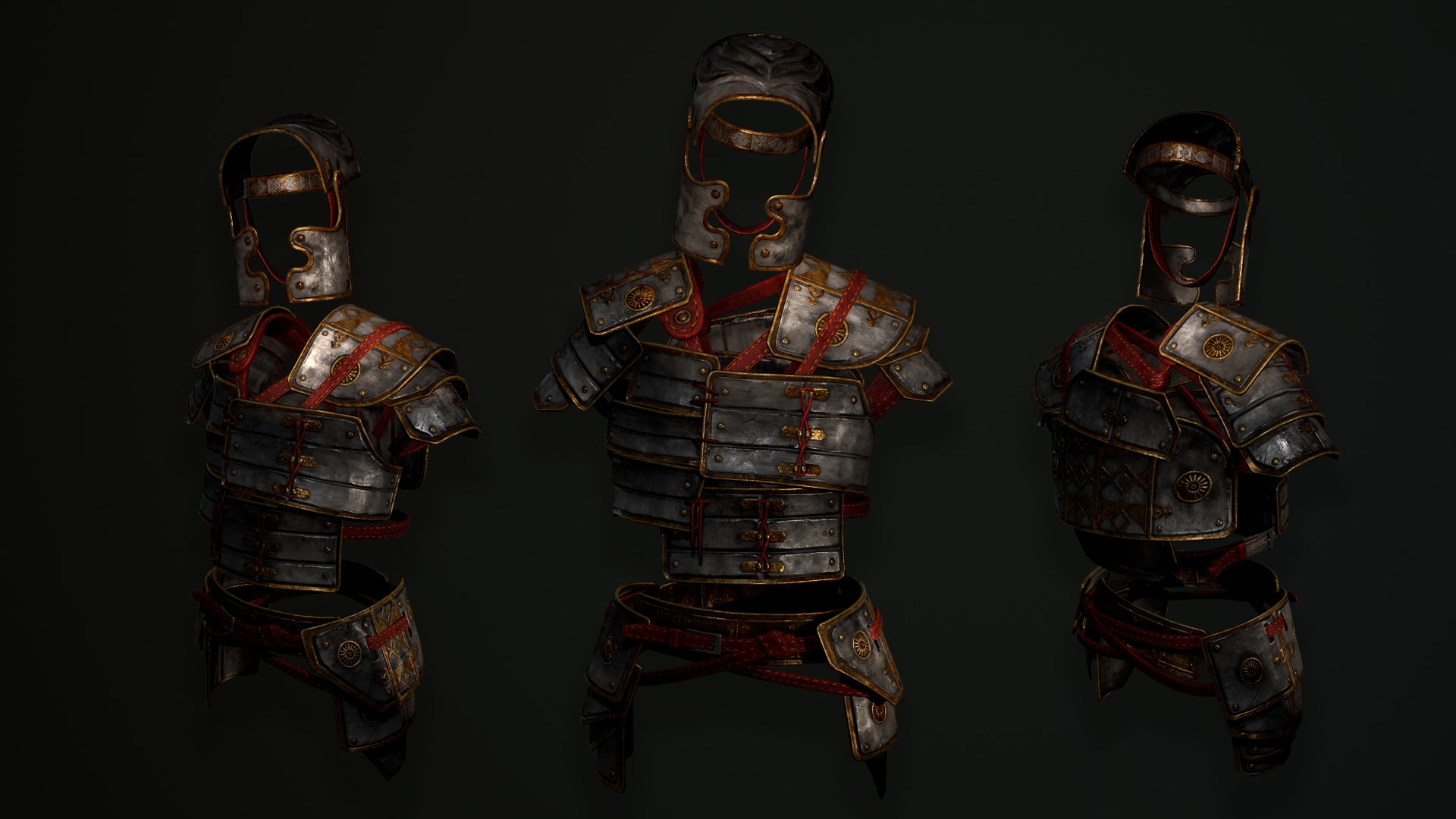 A BATTLE FOR THE 
CHRISTIAN HOME
- Gospel Shoes -
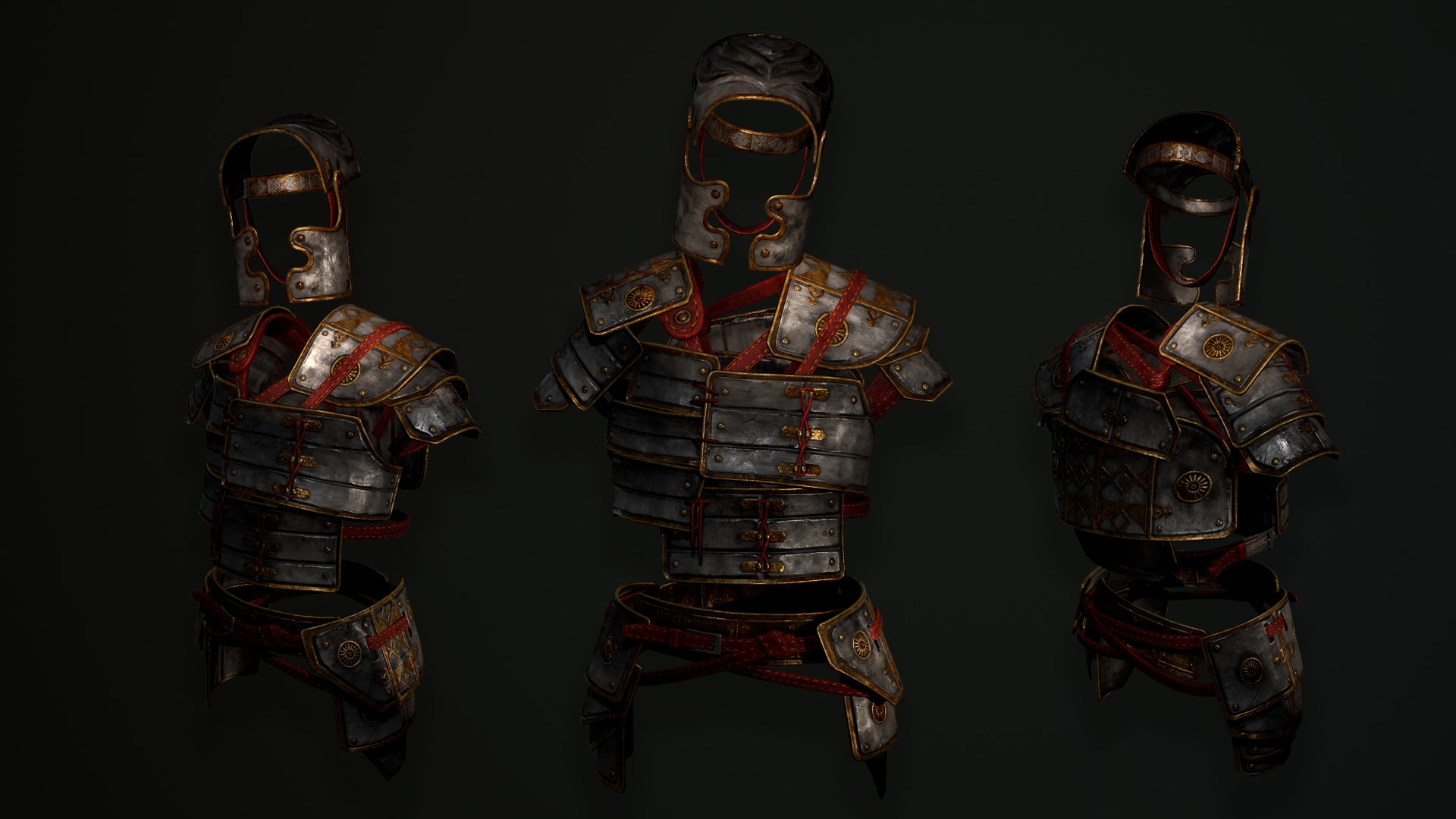 THE PURPOSE
OF THE SHOES
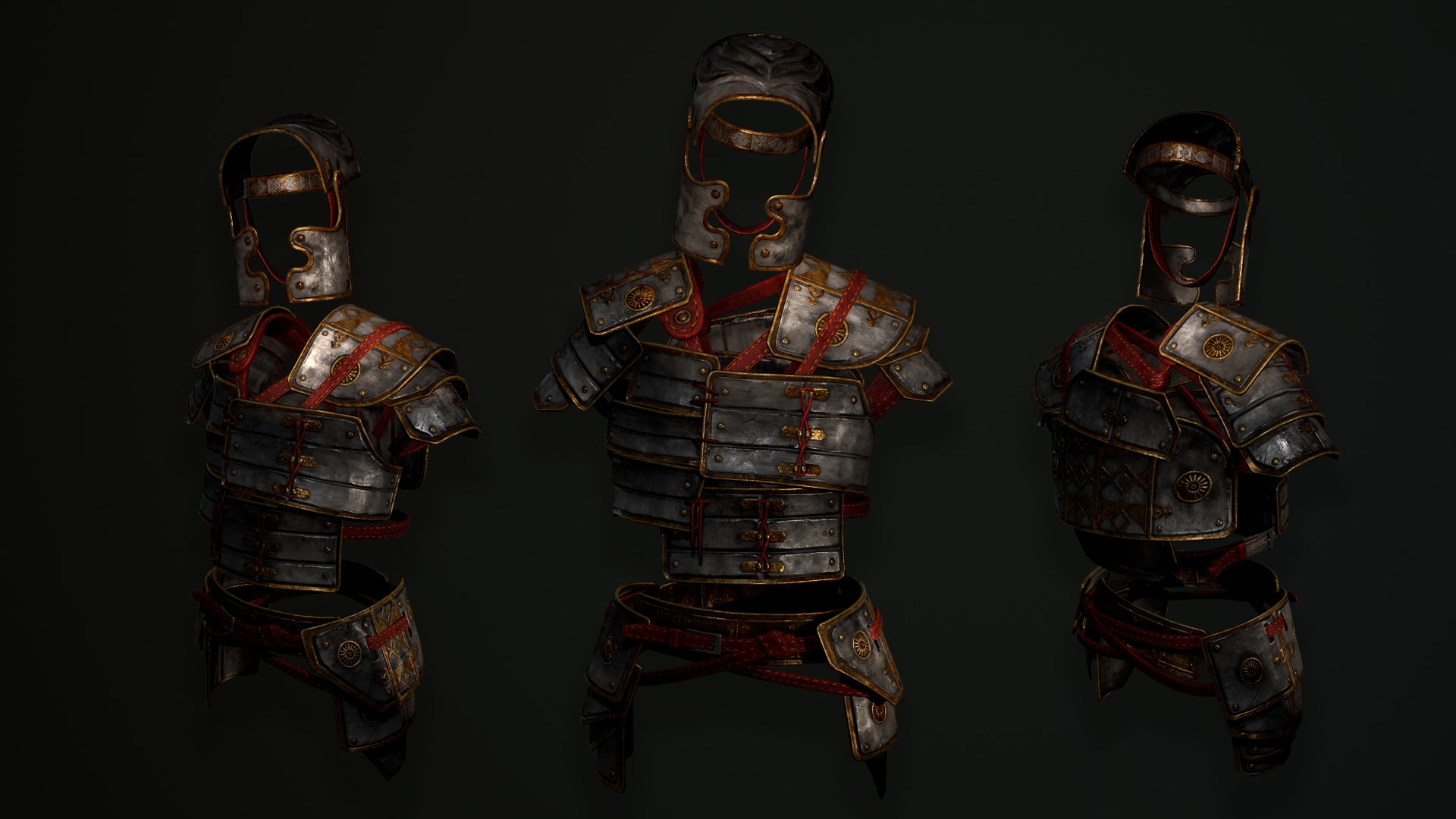 THE PURPOSE OF THE SHOES
They Provided A Foundation
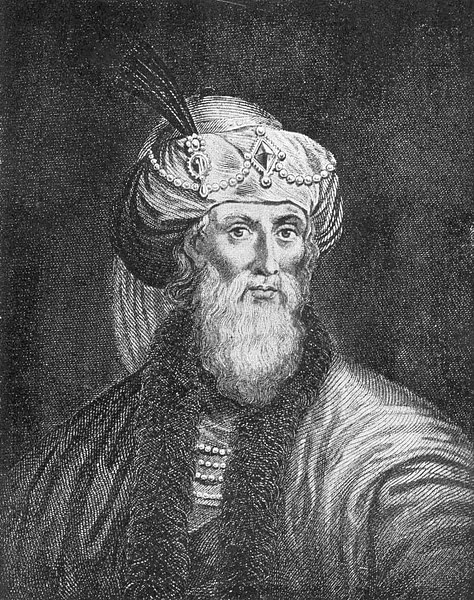 “The Roman Centurion shoes are thickly studded with sharp nails on the bottom, so as to ensure a good grip for marching and in battle.”
Josephus Flavius
37-100 AD
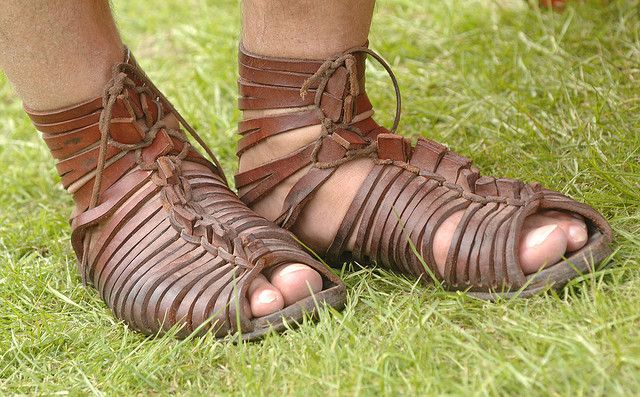 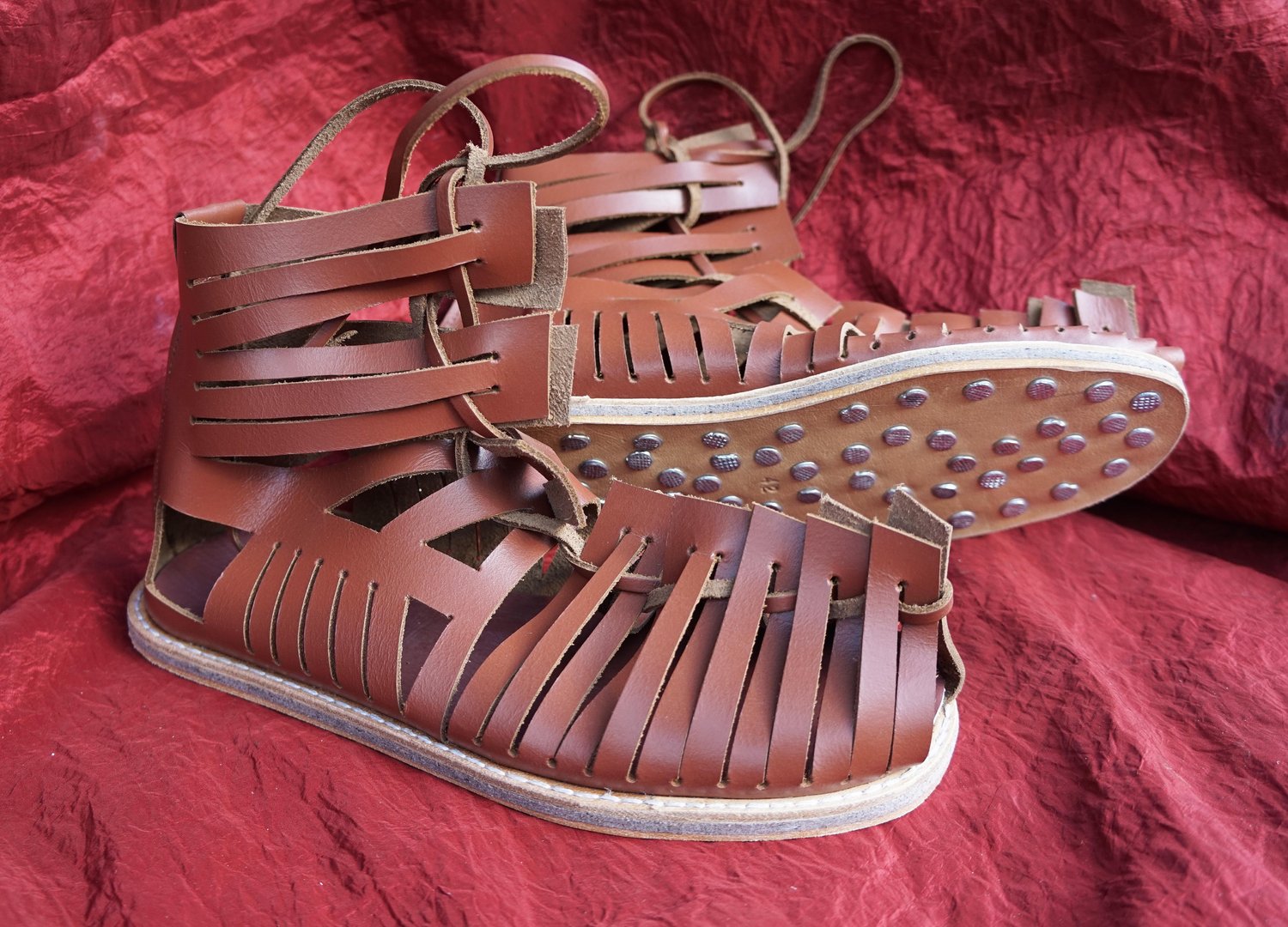 The Roman Soldier’s Footwear - Caligae
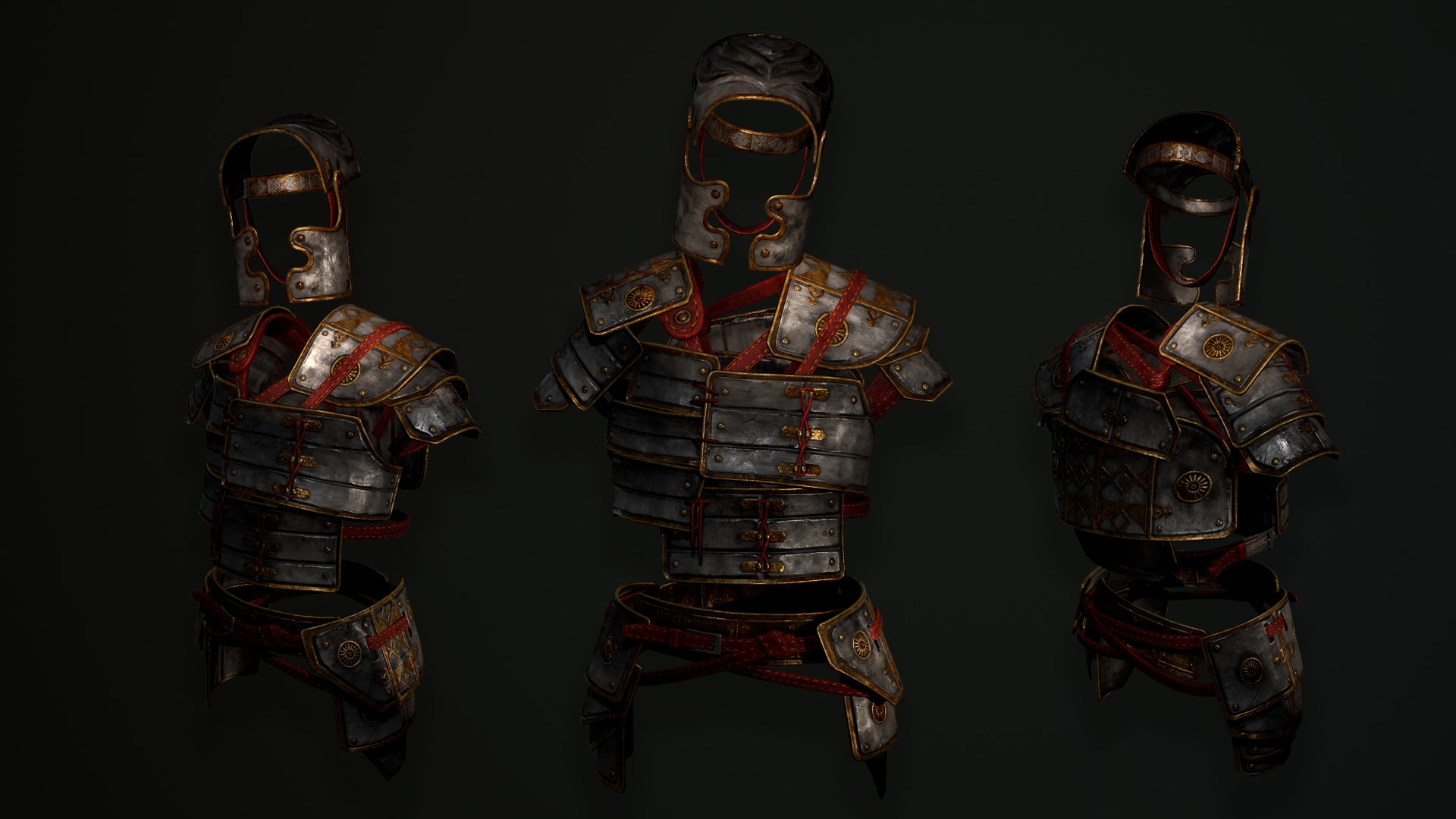 THE PURPOSE OF THE SHOES
They Provided Protection
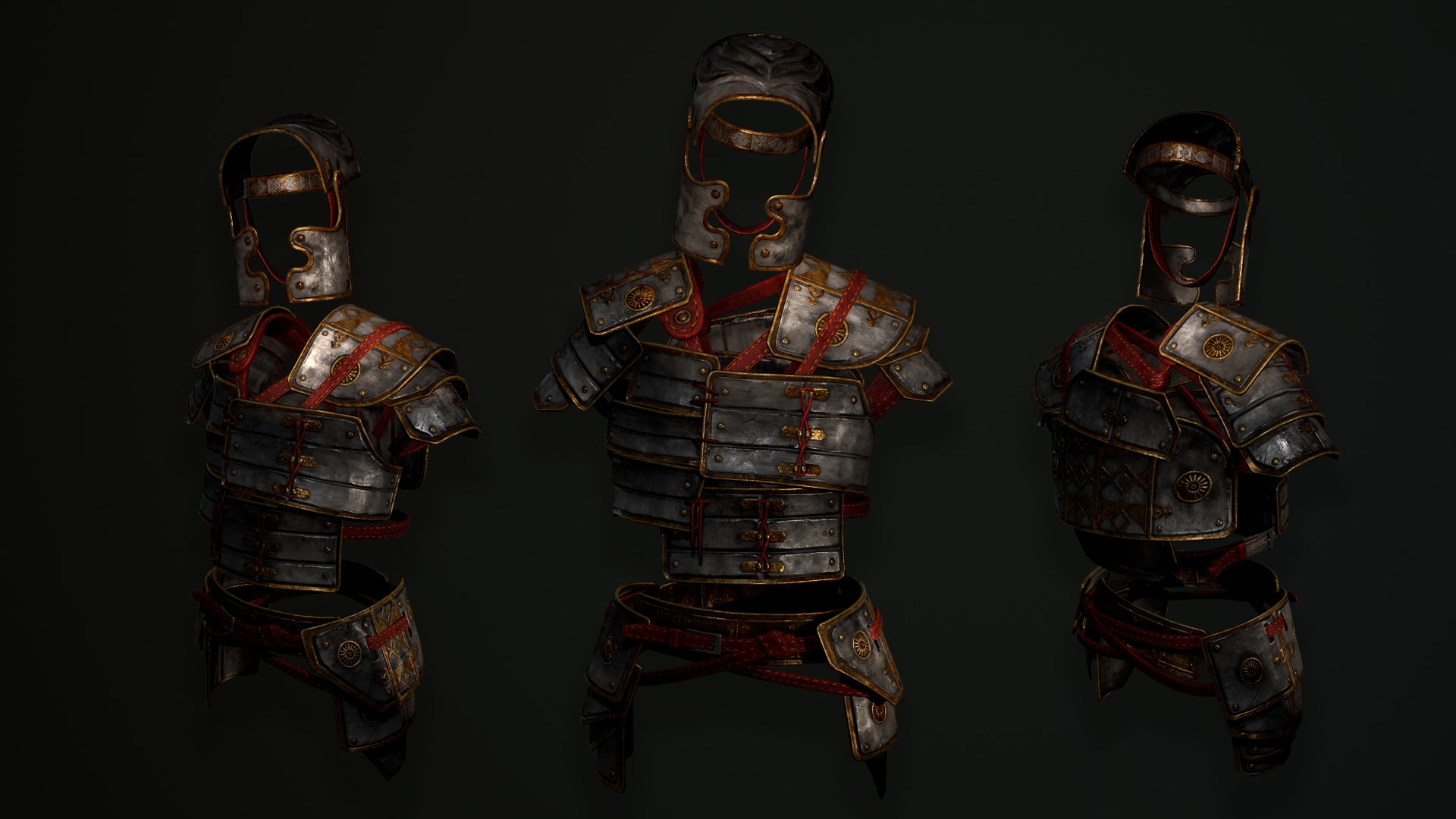 THE PREPARTION
OF THE SHOES
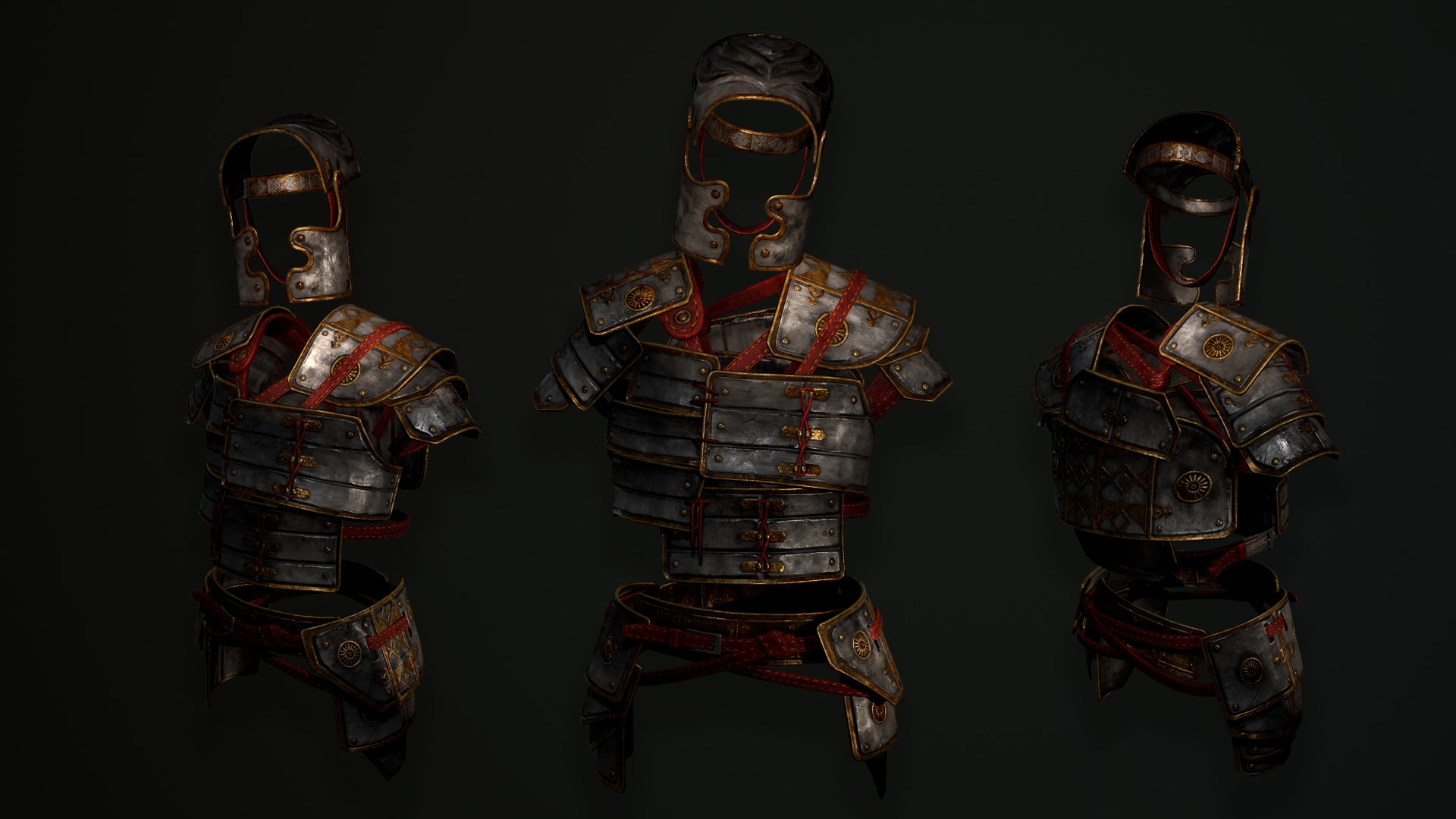 THE PREPARATION OF THE SHOES
Know The Gospel
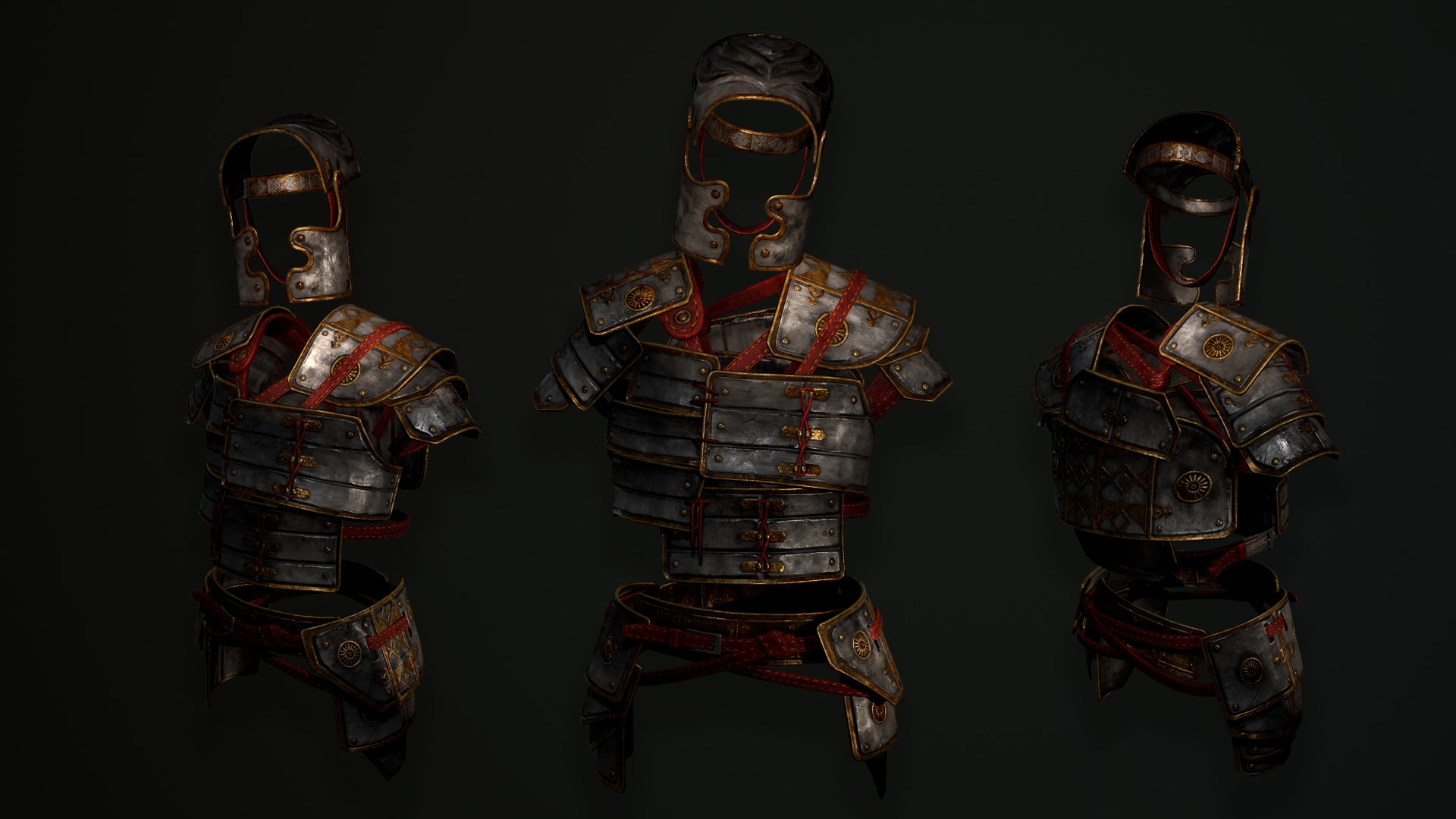 THE POWER
OF THE SHOES
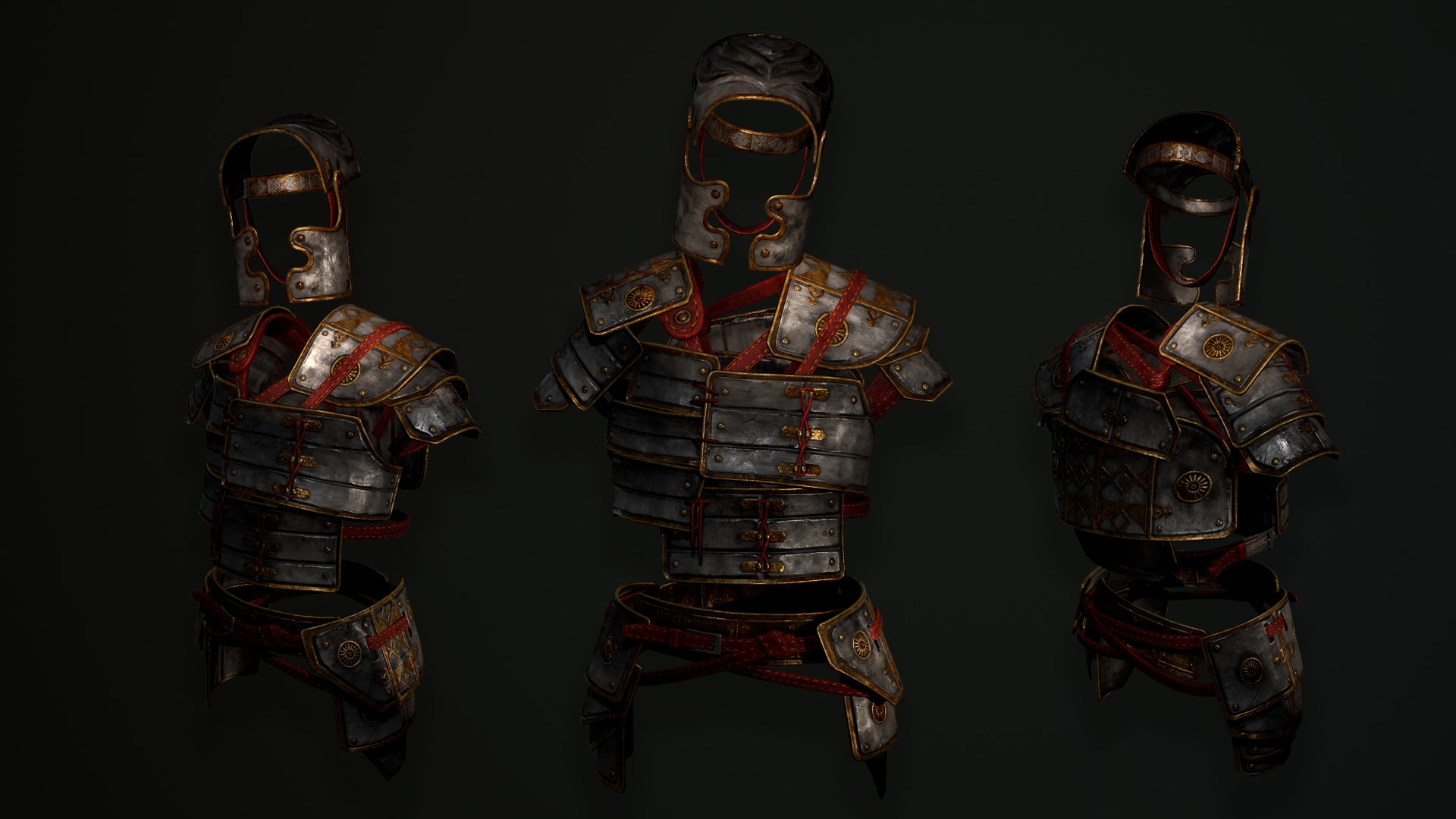 THE POWER OF THE SHOES
The Gospel Brings Peace
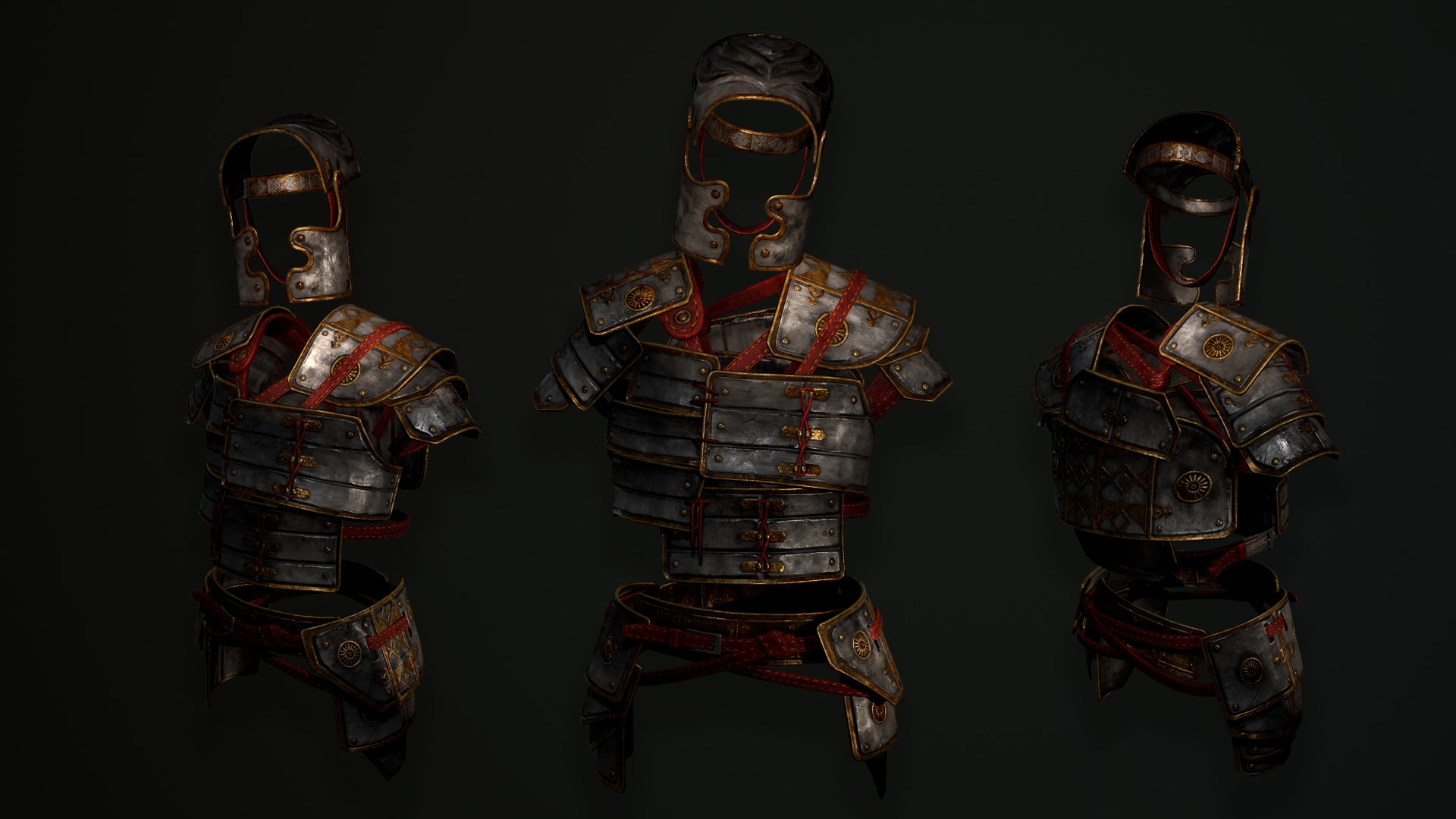 A BATTLE FOR THE 
CHRISTIAN HOME